Center for Disease Control and Prevention (CDC)
https://www.cdc.gov/sepsis/datareports/
1
Page last reviewed: August 23, 2016 Content source: Centers for Disease Control and Prevention, National Center for Emerging and Zoonotic Infectious Diseases (NCEZID), Division of Healthcare Quality Promotion (DHQP)
Who is at risk for sepsis?
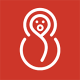 Children younger than one


	People with weakened immune systems


	People with chronic medical conditions, such as 	diabetes, lung 	disease, cancer, and kidney disease


  	Adults 65 or older
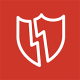 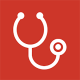 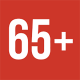 2
https://www.cdc.gov/sepsis/what-is-sepsis.html
Cost per Case for Hospital Associated Sepsis
https://www.modernhealthcare.com/safety-quality/sepsis-treatment-costs-shoot-up-15-billion-hospitals-over-three-years?utm_source=modern-healthcare-am-friday&utm_medium=email&utm_campaign=20190322&utm_content=article5-readmore
3
Sepsis Data
Florida Q4 2017-Q3 2018
Top Ten Counties with the Highest Number of Sepsis Total Discharges (D/C) Q4 2017-Q3 2018
Bolded counties have community coalitions
The CSAT data file (Part A Claims for FFS beneficiaries) was used for this analysis for  Q4 2017-Q3 2018
5